Основы IP-маршрутизации
Как правило, в типовой сети передачи данных существует несколько IP-подсетей. Для обмена данными между этими IP-подсетями требуются устройства уровня 3. Эти устройства могут выполнять функции маршрутизации и пересылать данные через подсети.
Маршрутизация является основной функцией сетей передачи данных. Это процесс выбора путей в сети, по которым пакеты отправляются от источника в узел назначения.
В этом разделе рассматриваются основные понятия маршрутизации.
По завершении этого курса вы будете знать:
Основные принципы работы маршрутизаторов.
Принципы выбора оптимальных маршрутов маршрутизаторами.
Содержимое таблиц маршрутизации.
Расширенные возможности маршрутизации.
Обзор IP-маршрутизации
Основные понятия маршрутизации
Генерирование записей маршрутизации
Выбор оптимального маршрута
Пересылка на основе маршрутов
Статическая маршрутизация
Динамическая маршрутизация
Расширенные возможности маршрутизации
Вводная информация: связь между подсетями
IP-адрес идентифицирует узел в сети. Каждый IP-адрес принадлежит уникальной подсети. Подсети могут располагаться в разных частях сети.
IP-подсети, расположенные в разных местах, должны взаимодействовать друг с другом.
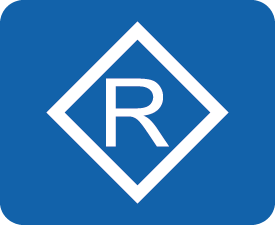 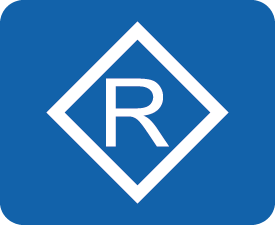 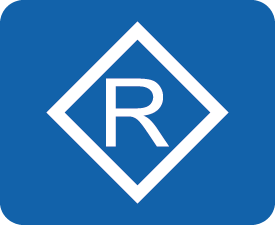 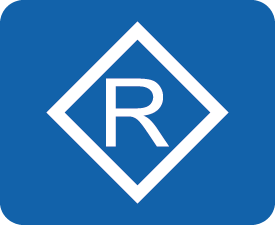 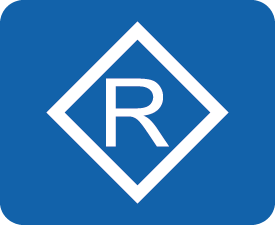 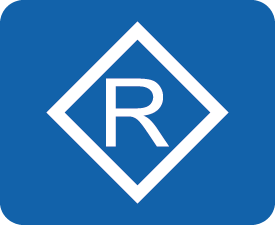 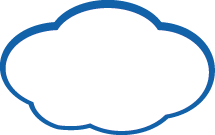 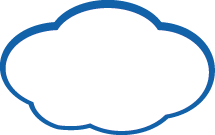 N
M
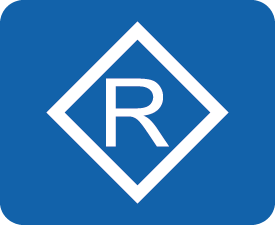 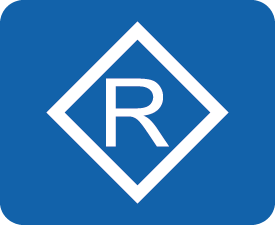 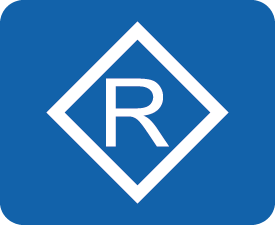 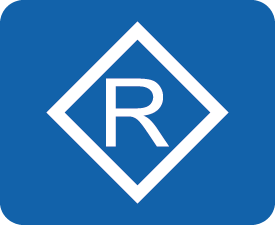 Как связаться с сетью M?
[Speaker Notes: Уникальное сетевое устройство можно найти на основе определенного IP-адреса. Каждый IP-адрес принадлежит уникальной подсети. Подсети расположены по всему миру и вместе образуют глобальную сеть.
Для обеспечения связности между различными подсетями сетевые устройства должны передавать IP-пакеты из одних подсетей в другие, доставляя их получателям.]
Маршруты
Маршрут – это информация о пути, используемая для пересылки пакетов.
Устройство маршрутизации – это сетевое устройство, которое переадресует пакеты в подсеть назначения на основе маршрутов. Наиболее распространенным устройством маршрутизации является маршрутизатор.
Устройство маршрутизации поддерживает таблицу IP-маршрутизации, которая хранит информацию маршрутизации.
Передача пакетов на основе маршрута
Маршрутизатор
R4
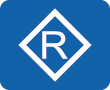 R3
R1
R2
Данные
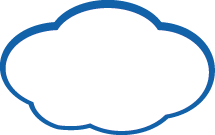 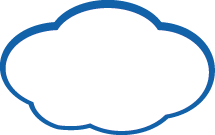 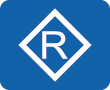 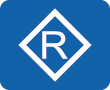 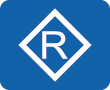 N
M
Шлюз
Шлюз
Пересылка на основе адреса назначения
[Speaker Notes: Шлюз и промежуточный узел (маршрутизатор) выбирают подходящий путь в соответствии с адресом назначения полученного IP-пакета и пересылают пакет следующему маршрутизатору. Последний маршрутизатор выполняет адресацию уровня 2 и пересылает пакет на хост назначения. Этот процесс называется передачей на основе маршрута.
Промежуточный маршрутизатор выбирает наилучший путь согласно своей таблице IP-маршрутизации.
Запись маршрутизации содержит определенный исходящий интерфейс и адрес следующего узла, которые используются для перенаправлении IP-пакетов следующему маршрутизатору.]
Информация о маршрутизации
Маршрут содержит следующую информацию:
Адрес назначения: IP-aдрес подсети назначения.
Маска: Идентифицирует подсеть назначения.
Исходящий интерфейс: указывает интерфейс, через который пакет данных отправляется из локального маршрутизатора.
Следующий узел: указывает адрес следующего маршрутизатора, которому надо  доставить пакеты данных, следующих в подсеть назначения.
Информация о маршруте определяет подсеть назначения и указывает путь для передачи пакетов данных.
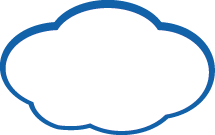 10.1.1.0/24
1.1.1.2
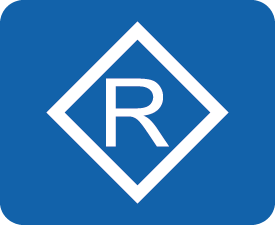 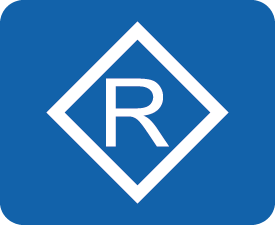 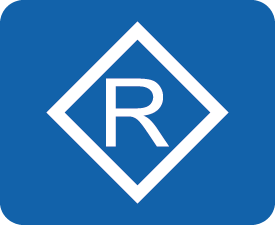 GE0/0/0
1.1.1.3
Таблица IP-маршрутизации
[Speaker Notes: На основании информации о маршруте, маршрутизатор может передавать IP-пакеты к адресу получателя по определенному пути.
Для определения подходящего маршрута доставки IP-пакета используются адрес назначения и маска. Когда обнаруживается соответствие адреса назначения IP-пакета и определенного маршрута, маршрутизатор определяет путь передачи в соответствии с исходящим интерфейсом и адресом следующего узла.
Для передачи IP пакета следующему устройству недостаточно знать только исходящий интерфейс, должен быть указан адрес следующего маршрутизатора.]
Таблица IP-маршрутизации
14.0.0.0/8
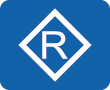 R4
Маршрутизаторы могут обнаруживать маршруты разными способами.
Маршрутизатор выбирает оптимальный маршрут и помещает его в свою таблицу IP-маршрутизации.
Маршрутизатор передает IP-пакеты согласно маршрутам своей таблицы IP-маршрутизации.
Маршрутизаторы управляют информацией о маршрутах с помощью своих таблиц IP-маршрутизации.
1.1.1.2/30
GE0/2
1.1.1.1/30
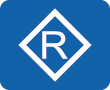 GE0/1
3.3.3.1/30
GE0/0
2.2.2.1/30
R2
2.2.2.2/30
3.3.3.2/30
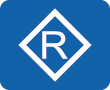 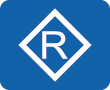 R3
R1
13.0.0.0/8
11.0.0.0/8
[Speaker Notes: Маршрутизатор передает пакеты на основе своей таблицы IP-маршрутизации.
Таблица IP-маршрутизации может содержать  множество записей маршрутизации.
Таблица IP-маршрутизации содержит не все известные маршруты, а только оптимальные.
Маршрутизатор управляет информацией о маршрутизации с помощью записей в своих таблицах IP-маршрутизации.]
Обзор IP-маршрутизации
Основные понятия маршрутизации
Генерирование записей маршрутизации
Выбор оптимального маршрута
Пересылка на основе маршрутов
Статическая маршрутизация
Динамическая маршрутизация
Расширенные возможности маршрутизации
Как получить информацию маршрутизации
Маршрутизатор передает пакеты на основе своей таблицы IP-маршрутизации. Чтобы реализовать пересылку пакетов на основе маршрутов, маршрутизатору необходимо обнаружить маршруты. Ниже описываются типичные способы обнаружения маршрутов.
Динамические маршруты
Статические маршруты
Маршруты прямого подключения (direct)
Информацию о динамических маршрутах получают протоколы динамической маршрутизации, с которыми работают маршрутизаторы.
Статические маршруты настраиваются сетевыми администраторами вручную.
Маршруты прямого подключения автоматически генерируются маршрутизаторами и указывают на локальные напрямую подключенные сети.
40.1.1.0/24
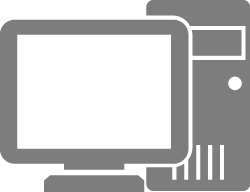 GE0/0/0
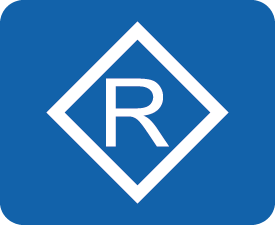 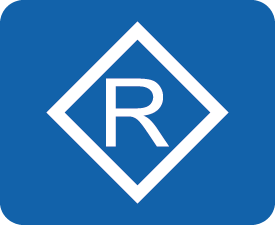 30.1.1.0/24
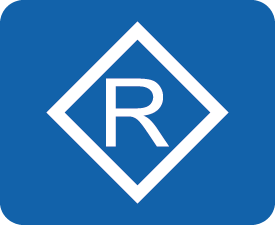 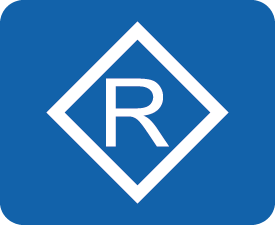 20.1.1.0/24
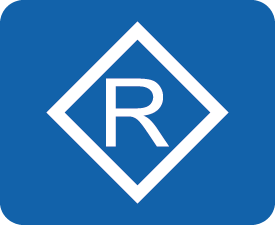 10.1.1.0/24
GE0/0/1
Протокол динамической маршрутизации
OSPF
GE0/0/1
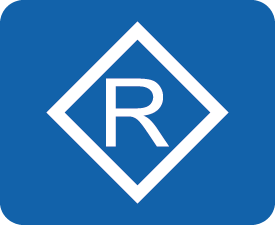 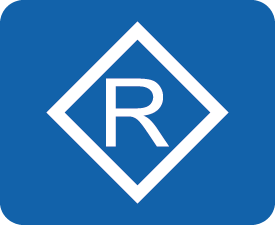 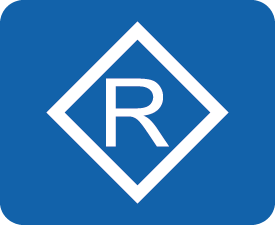 GE0/0/2
[Speaker Notes: Маршруты прямого подключения (direct) – это маршруты в подсети, к которым принадлежат напрямую подключенные интерфейсы. Они автоматически генерируются маршрутизаторами.
Статические маршруты настраиваются сетевыми администраторами вручную.
Информацию о динамических маршрутах получают  с помощью протоколов динамической маршрутизации, например, таких как OSPF, IS-IS и BGP.]
Маршруты прямого подключения (1)
Маршрут прямого подключения автоматически генерируется маршрутизатором и указывает на локальную напрямую подключенную сеть.
Когда маршрутизатор является последним на пути к сети назначения, для пересылки IP-пакетов выбирается соответствующий маршрут прямого подключения, и маршрутизатор напрямую доставляет IP-пакет на хост назначения.
Когда для пересылки пакетов используется маршрут прямого подключения, IP-адрес назначения пакета и IP-адрес исходящего интерфейса маршрутизатора находятся в одной подсети.
Маршруты прямого подключения
GE0/0/0
10.0.0.2/24
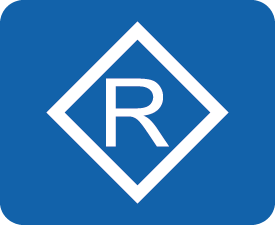 10.0.0.0/24
20.1.1.0/24
GE0/0/1
20.1.1.2/24
RTB
Маршруты прямого подключения в таблице IP-маршрутизации RTB
[Speaker Notes: Когда пакет соответствует маршруту прямого подключения, маршрутизатор проверяет свои записи ARP и пересылает пакет на адрес назначения на основе записи ARP для этого адреса назначения. В этом случае маршрутизатор является последним на пути к устройству назначения.
Адрес следующего узла в маршруте прямого подключения не является адресом интерфейса другого маршрутизатора. Подсеть назначения маршрута прямого подключения– это подсеть, которой принадлежит локальный исходящий интерфейс. Локальный исходящий интерфейс является интерфейсом последнего маршрутизатора и не должен отправлять пакет другому маршрутизатору. Поэтому адрес следующего узла такого маршрута в таблице маршрутизации является адресом локального исходящего интерфейса.
Когда маршрутизатор пересылает пакеты с помощью маршрута прямого подключения, он не доставляет пакеты на следующий маршрутизатор. Вместо этого маршрутизатор проверяет свои записи ARP и пересылает пакеты на IP-адрес устройства назначения на основе нужной записи ARP.]
Маршруты прямого подключения (2)
Маршруты прямого подключения
GE0/0/0
10.0.0.2/24
GE0/0/1
20.1.1.3/24
Не все маршруты прямого подключения, сгенерированные для интерфейсов, находятся в таблице IP-маршрутизации. В таблицу IP-маршрутизации попадают только те маршруты, у которых на исходящем интерфейсе  физический статус и статус протокола находятся  во включенном состоянии (up).
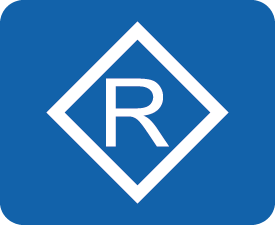 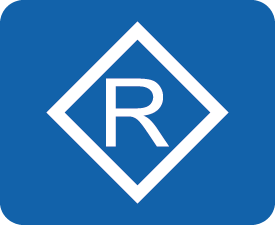 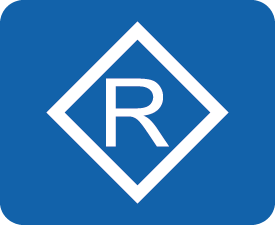 GE0/0/0
10.0.0.1/24
GE0/0/1
20.1.1.2/24
RTA
RTB
RTC
Маршруты прямого подключения в таблице IP-маршрутизации RTB
Если GE0/0/0 отключится,  то маршрут прямого подключения для этого интерфейса не будет помещен в таблицу IP-маршрутизации.
Обзор IP-маршрутизации
Основные понятия маршрутизации
Генерирование записей маршрутизации
Выбор оптимального маршрута
Пересылка на основе маршрутов
Статическая маршрутизация
Динамическая маршрутизация
Расширенные возможности маршрутизации
Разбор таблицы IP-маршрутизации
<Quidway> display ip routing-table
Route Flags: R - relay, D - download to fib
------------------------------------------------------------------------------------------------------Routing Tables: Public
         Destinations : 6        Routes : 6

   Destination/Mask  	Proto   	Pre   Cost   Flags    	NextHop         Interface

        1.1.1.1/32   	Static   	60      0       D    	0.0.0.0    	      NULL0
        2.2.2.2/32         	Static   	60      0       D    	100.0.0.2  	      Vlanif100
      100.0.0.0/24   	Direct  	 0       0       D    	100.0.0.1  	      Vlanif100
      100.0.0.1/32   	Direct  	 0       0       D    	127.0.0.1  	      Vlanif100
      127.0.0.0/8    	Direct  	 0       0       D    	127.0.0.1  	      InLoopBack0
      127.0.0.1/32   	Direct  	 0       0       D    	127.0.0.1  	      InLoopBack0
Назначение/
маска
Протокол
Флаг
Адрес следующего узла
Исходящий интерфейс
Предпочтение маршрута
Стоимость (метрика)
Поля в таблице IP-маршрутизации
Destination/Mask (назначение/маска): указывает адрес сети назначения и маску. Адрес подсети хоста назначения или маршрутизатора вычисляется с помощью логической операции AND,применяемой к адресу назначения и маске. Например, если адрес – 1.1.1.1, а маска – 255.255.255.0, то IP-адрес подсети, которой принадлежит этот хост или маршрутизатор, – 1.1.1.0.
Proto (протокол): указывает на тип протокола маршрутизации или способ, с помощью которого маршрутизатор узнал про маршрут.
Pre (preference-предпочтение): указывает уровень предпочтения данного протокола маршрутизации или способа получения маршрута. К одному адресу назначения может быть несколько маршрутов. Эти маршруты могут быть обнаружены различными протоколами маршрутизации или сконфигурированы вручную. Маршрутизатор выбирает предпочтительный маршрут (с самым низким значением параметра preference) в качестве оптимального маршрута.
Cost (стоимость): указывает стоимость (меткрику) маршрута. Когда несколько маршрутов к одной и той же сети назначения имеют одинаковое значение параметра preference, в качестве оптимального маршрута выбирается маршрут с самой низкой стоимостью.
NextHop (следующий узел): указывает адрес следующего маршрутизатора на пути к сети назначения. Это поле указывает на следующее устройство, которому пересылаются пакеты.
Interface (интерфейс): указывает исходящий интерфейс маршрута. Это поле указывает на локальный интерфейс, через который локальный маршрутизатор пересылает пакеты.
[Speaker Notes: Поле Preference используется для сравнения маршрутов, полученных из разных источников, в то время как поле Cost используется для сравнения маршрутов одного и того же протокола маршрутизации. Параметр Cost также называют метрикой (metrics).]
Предпочтение маршрута – основные понятия
Выбор оптимального маршрута. 
Сравнение preference.
Когда маршрутизатор получает маршруты к одной и той же подсети назначения из разных источников (с одинаковым адресом сети назначения и маской), он сравнивает значения preference этих маршрутов и выбирает маршрут с самым низким значением.
Низкое значение preference указывает на более высокое предпочтение.
Маршрут с самым высоким предпочтением помещается в таблицу IP-маршрутизации.
Маршруты
Подсеть назначения/ маска
Разные
Заводится в таблицу IP-маршрутизации
Одинаковые
Более высокое предпочтение
Предпочтение
Предпочтение маршрута – процесс сравнения
Выбор оптимального маршрута. 
Сравнение preference.
Маршрутизатор RTA обнаруживает два маршрута к 10.0.0.0/30, один – маршрут OSPF, а другой – статический маршрут. В этом случае RTA сравнивает preference двух маршрутов и выбирает маршрут с самым низким значением предпочтения.
У каждого протокола маршрутизации есть уникальное значение preference.
У OSPF более высокое значение preference. Поэтому маршрут OSPF помещается в таблицу IP-маршрутизации.
Протокол динамической маршрутизации
OSPF
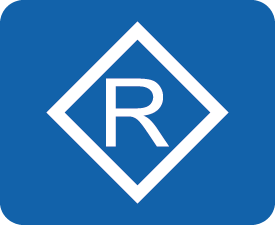 20.1.1.2/30
10.0.0.0/30
20.1.1.1/30
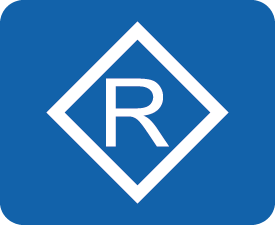 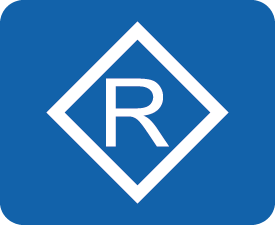 RTA
30.1.1.2/30
30.1.1.1/30
Записи маршрутов RTA
Помещается в таблицу IP-маршру-тизации
[Speaker Notes: RTA обнаруживает два маршрута к одному и тому же адресу назначения, один – статический маршрут, а другой – маршрут OSPF. Затем он сравнивает значения preference двух маршрутов и выбирает маршрут OSPF, поскольку этот маршрут имеет более высокое предпочтение. RTA помещает маршрут OSPF в таблицу IP-маршрутизации.]
Метрика – процесс сравнения
Выбор оптимального маршрута. 
Сравнение метрик
RTA обнаруживает по протоколу OSPF два маршрута  в одну и ту же сеть назначения (10.0.0.0/30), уровень предпочтения (preference) тоже одинаковый. В этом случае RTA необходимо сравнить метрики двух маршрутов.
У этих маршрутов разные метрики. Маршрут OSPF с адресом следующего узла 30.1.1.2 имеет более низкую метрику (стоимостью 10), поэтому он помещается в таблицу IP-маршрутизации.
Протокол динамической маршрутизации
OSPF
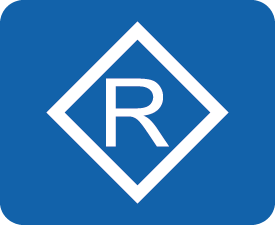 20.1.1.2/30
Стоимость =10
10.0.0.0/30
Стоимость =10
20.1.1.1/30
Стоимость =10
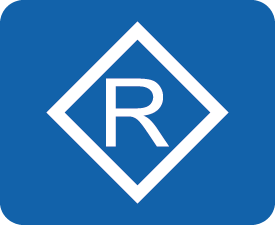 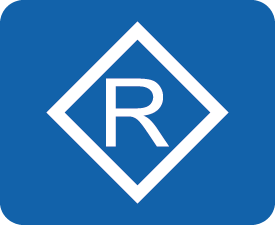 RTA
30.1.1.1/30
30.1.1.2/30
Записи маршрута RTA
Помещается  в таблицу IP-маршрутизации
Предпочтение маршрута – значения по умолчанию
В следующей таблице перечислены значения preference по умолчанию для популярных типов маршрутов:
[Speaker Notes: В таблице значения preference некоторых популярных протоколов маршрутизации. На самом деле существуют различные типы динамических маршрутов. Эти маршруты изучаются на последующих курсах.]
Метрики – основные понятия
Когда маршрутизатор обнаруживает несколько маршрутов к одной сети назначения через один протокол маршрутизации, то оптимальный маршрут выбирается на основе метрик этих маршрутов, если preference у них одинаковы.
Метрика маршрута указывает на стоимость пути к сети назначения.
Метрика может рассчитываться, например,  на основании количества узлов до сети назначения, полосы пропускания, задержки, стоимости пути, нагрузки и надежности.
Маршрут с самым низким значением метрики помещается в таблицу IP-маршрутизации.
Метрику также называют стоимостью (cost).
Сравнение по метрике
Маршруты
Разные
Заводится в таблицу IP-маршрутизации
Назначение/маска
Одинаковые
Более высокое предпочтение
Предпочтение
Одинаковые
Более низкая метрика
Метрика
Обзор IP-маршрутизации
Основные понятия маршрутизации
Генерирование записей маршрутизации
Выбор оптимального маршрута
Пересылка на основе маршрутов
Статическая маршрутизация
Динамическая маршрутизация
Расширенные возможности маршрутизации
Поиск самого длинного соответствия
Когда маршрутизатор принимает IP-пакет, он побитно сравнивает IP-адрес назначения пакета со всеми записями маршрутизации в локальной таблице маршрутизации, пока не находит самую длинную соответствующую запись. Это механизм поиска самого длинного соответствия.
Соответствие по битам
IP-адрес назначения
172.16.2.1
172.
16.
0 0 0 0 0 0 1 0
0 0 0 0 0 0 0 1
Запись 
маршрутизации 1
172.16.1.0
255.255.255.0
172.
16.
0 0 0 0 0 0 0 1
x x x x x x x x
Несоответствие
Запись 
маршрутизации 2
172.16.2.0
255.255.255.0
172.
16.
0 0 0 0 0 0 1 0
x x x x x x x x
Самое длинное соответствие
Запись 
маршрутизации 3
172.16.0.0
255.255.0.0
Не самое длинное соответствие
172.
16.
x x x x x x x x
x x x x x x x x
Пример самого длинного соответствия (1)
Пример самого длинного соответствия
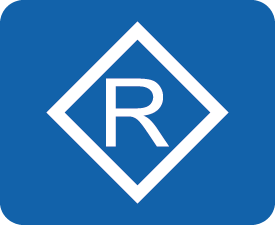 В таблице IP-маршрутизации RTA есть два маршрута к 192.168.2.2: у одного маска \16, а у другого – \24. Согласно правилу самого длинного соответствия, предпочтительнее маршрут с 24-битной маской для отправки пакетов на адрес 192.168.2.2.
10.1.1.2/30
IP-адрес назначения:
192.168.2.2
RTA
20.1.1.2/30
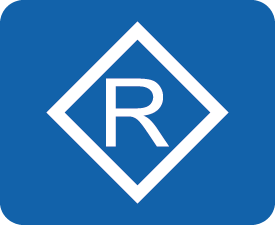 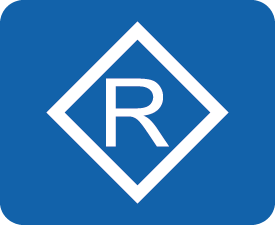 ДАННЫЕ
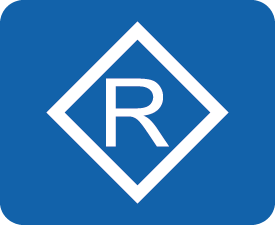 30.1.1.2/30
Таблица IP-маршрутизации RTA
Соответствие
Пример самого длинного соответствия (2)
Пример самого длинного соответствия
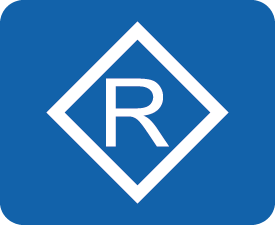 10.1.1.2/30
IP-адрес назначения:
192.168.3.2
RTA
20.1.1.2/30
Согласно правилу самого длинного соответствия, в таблице IP-маршрутизации только маршрут к 192.168.3.0/24 соответствует IP-адресу назначения 192.168.3.2. Поэтому этот маршрут используется для пересылки пакетов, предназначенных для 192.168.3.2.
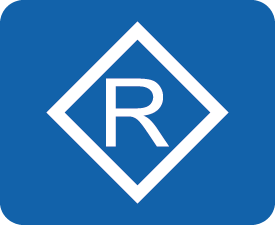 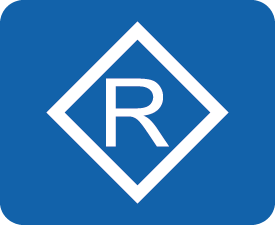 Данные
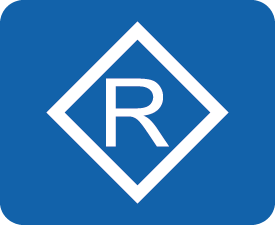 30.1.1.2/30
Таблица IP-маршрутизации RTA
Соответствие
Пересылка на основе маршрутов
IP-адрес назначения:
40.0.1.2
Данные
Таблица IP-маршрутизации R2
Шлюз
Шлюз
GE0/1
GE0/1
GE0/0
GE0/1
GE0/0
GE0/0
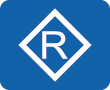 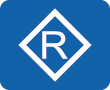 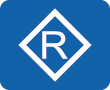 10.0.1.0/24
20.0.1.0/24
30.0.1.0/24
40.0.1.0/24
10.0.1.1
20.0.1.1
20.0.1.2
30.0.1.1
30.0.1.2
40.0.1.1
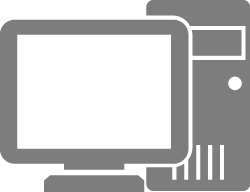 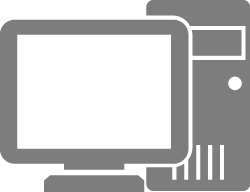 R2
R1
R3
Таблица IP-маршрутизации R3
Таблица IP-маршрутизации R1
[Speaker Notes: IP-пакеты от 10.0.1.0/24 должны достичь 40.0.1.0/24. После получения этих пакетов шлюз R1 ищет в своей таблице IP-маршрутизации адрес следующего маршрутизатора и исходящий интерфейс и затем передает пакеты маршрутизатору R2. Когда пакеты достигают маршрутизатора R2, он пересылает пакеты маршрутизатору R3, просмотрев свою таблицу IP-маршрутизации. При получении пакетов R3 выполняет поиск в своей таблице IP-маршрутизации и обнаруживает, что IP-адрес назначения пакетов принадлежит подсети, в которой находится локальный интерфейс. Поэтому R3 напрямую пересылает пакеты в подсеть назначения 40.0.1.0/24.]
Таблицы IP-маршрутизации. Резюме.
Когда маршрутизатор получает маршруты к одной подсети назначения с одинаковой маской из различных источников, он предпочитает маршрут с наименьшим значением preference. Если эти маршруты получены из одного источника (протокола маршрутизации), то маршрутизатор предпочитает маршрут с самой низкой стоимостью (метрикой). В итоге в таблицу IP-маршрутизации помещается только оптимальный маршрут.
Когда маршрутизатор получает пакет, он ищет маршрут в своей таблице IP-маршрутизации на основе IP-адреса назначения пакета. Если он находит соответствующую запись маршрутизации, он пересылает пакет в соответствии с исходящим интерфейсом и адресом следующего устройства, указанными в этой записи. В противном случае он отбрасывает пакет.
Пакеты пересылаются последовательно от маршрутизатора к маршрутизатору. Поэтому все маршрутизаторы на пути от источника к назначению должны иметь маршруты к адресу назначения. В противном случае возникает потеря пакетов.
Передача данных является двунаправленной. Поэтому должны быть доступны маршруты в обоих направлениях – туда и обратно.
Обзор IP-маршрутизации
Статическая маршрутизация
Динамическая маршрутизация
Расширенные возможности маршрутизации
Сценарии применения статических маршрутов
Статические маршруты настраиваются сетевыми администраторами вручную, имеют низкие системные требования и применяются к простым, стабильным и небольшим сетям.
Недостаток статических маршрутов заключается в том, что они не могут автоматически адаптироваться к изменениям топологии сети и поэтому требуют ручного вмешательства.
Маршрутизатор RTA должен отправить пакеты с адресом назначения 20.1.1.0/24. Однако в таблице IP-маршрутизации RTA есть только один маршрут прямого подключения, который не соответствует 20.1.1.0 / 24. В этом случае необходимо вручную сконфигурировать статический маршрут, чтобы пакеты, отправленные от RTA  к 20.1.1.0/24, можно было передать на следующий узел 10.0.0.2.
Статические маршруты
Адрес назначения 20.1.1.0/24
GE0/0/0
10.0.0.2/24
GE0/0/1
20.1.1.3/24
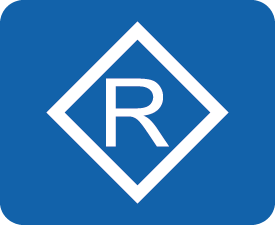 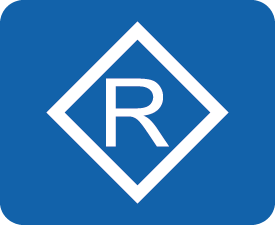 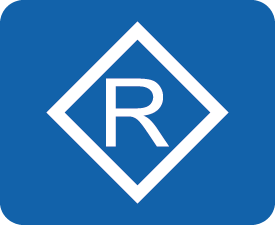 GE0/0/0
10.0.0.1/24
GE0/0/1
20.1.1.2/24
RTA
RTB
RTC
Конфигурирование статического маршрута
Укажите IP-адрес следующего узла для статического маршрута.
[Huawei] ip route-static ip-address { mask | mask-length } nexthop-address
Укажите исходящий интерфейс для статического маршрута.
[Huawei] ip route-static ip-address { mask | mask-length } interface-type interface-number
Укажите исходящий интерфейс и IP-адрес следующего узла для статического маршрута.
[Huawei] ip route-static ip-address { mask | mask-length } interface-type interface-number [ nexthop-address ]
При создании статического маршрута можно указать как исходящий интерфейс, так и адрес следующего узла. Вы также можете указать только исходящий интерфейс или следующий узел в зависимости от типа интерфейса:
Для интерфейса точка-точка (например, последовательного интерфейса) можно указать исходящий интерфейс.
Для широковещательного интерфейса (например, интерфейса Ethernet) или интерфейса VT (Virtual Template) необходимо указать адрес следующего узла.
Пример конфигурации
GE0/0/0
10.0.0.2/24
S1/0/0
20.1.1.3/24
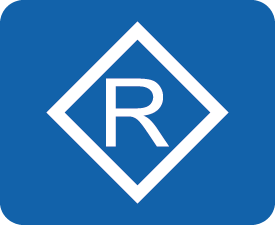 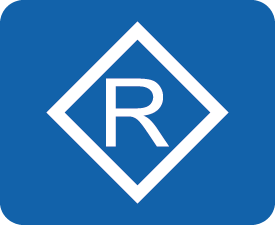 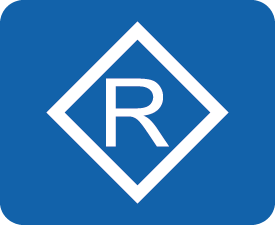 Настройте RTA.
GE0/0/0
10.0.0.1/24
S1/0/0
20.1.1.2/24
RTA
RTB
RTC
[RTA] ip route-static 20.1.1.0 255.255.255.0 10.0.0.2
Адрес назначения 20.1.1.0/24
Адрес назначения 10.1.1.0/24
Настройте RTC.
Сконфигурируйте статические маршруты на RTA и RTC для установления связи между 10.0.0.0/24 и 20.1.1.0/24.
Пакеты пересылаются от узла к узлу. Поэтому все маршрутизаторы на пути от источника к назначению должны иметь маршруты к адресу назначения.
Передача данных является двунаправленной. Поэтому должны быть доступны как прямые, так и обратные маршруты.
[RTC] ip route-static 10.0.0.0 255.255.255.0 S1/0/0
Маршруты по умолчанию
Маршруты по умолчанию используются только тогда, когда для пересылки пакета нет ни одной подходящей записи маршрутизации в таблице IP-маршрутизации.
В таблице IP-маршрутизации маршрутом по умолчанию является маршрут к сети 0.0.0.0 (с маской 0.0.0.0), а именно 0.0.0.0/0.
RTA требуется передавать  пакеты в подсеть, которая не подключена к нему напрямую, и в качестве следующего узла пересылки использовать 10.0.0.2.
192.168.1.0/24
RTA
RTB
192.168.2.0/24
GE0/0/0
GE0/0/0
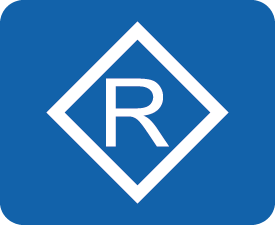 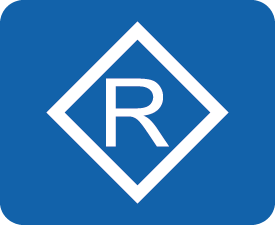 192.168.3.0/24
10.0.0.0/24
.
10.0.0.1
10.0.0.2
.
192.168.254.0/24
[RTA] ip route-static 0.0.0.0 0 10.0.0.2
Сценарии применения маршрутов по умолчанию
Маршруты по умолчанию обычно используются на границе корпоративной сети. Например, можно настроить маршрут по умолчанию на пограничном устройстве, чтобы оно могло пересылать IP-пакеты, отправленные на любой адрес в сети Интернет.
Интернет
Корпоративная сеть
RTA
1.2.3.0/24
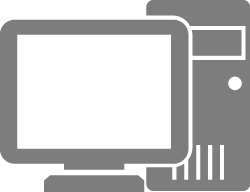 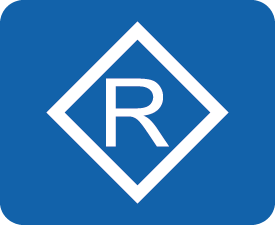 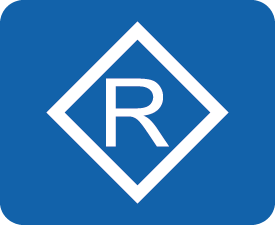 GE0/0/1
192.168.1.254
GE0/0/0
1.2.3.4
1.2.3.254
ПК
192.168.1.100
Шлюз: 192.168.1.254
[RTA] ip route-static 0.0.0.0 0 1.2.3.254
Обзор IP-маршрутизации
Статическая маршрутизация
Динамическая маршрутизация
Расширенные возможности маршрутизации
Обзор динамической маршрутизации
Статическая маршрутизация
Динамическая маршрутизация
Чтобы использовать статические маршруты на любом устройстве, необходимо сконфигурировать их вручную.
Статические маршруты не могут адаптироваться к изменениям  в сети.
Динамическая маршрутизация OSPF
Динамические маршруты могут быть автоматически обнаружены и изучены.
Динамические маршруты могут адаптироваться к изменениям топологии.
Статическая маршрутизация
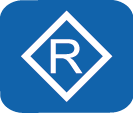 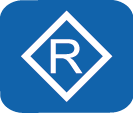 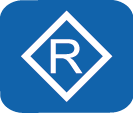 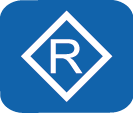 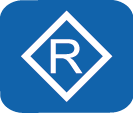 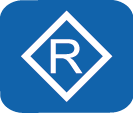 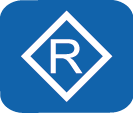 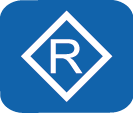 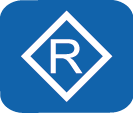 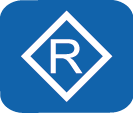 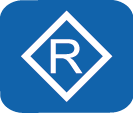 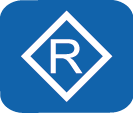 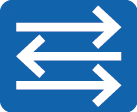 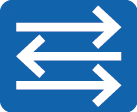 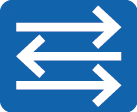 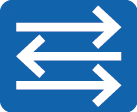 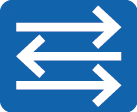 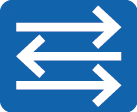 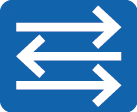 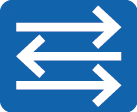 Протоколы динамической маршрутизации автоматически обнаруживают и генерируют маршруты, а также обновляют маршруты при изменении топологии. Эти протоколы значительно снижают рабочую нагрузку на сетевых администраторов и широко применяются в крупных сетях.
При увеличении размера сети становится все сложнее конфигурировать статические маршруты вручную. Кроме того, при изменении сетевой топологии статические маршруты не могут адаптироваться к этим изменениям своевременно и гибко.
[Speaker Notes: Недостаток статических маршрутов заключается в том, что они не могут автоматически адаптироваться к изменениям топологии сети и поэтому требуют ручного вмешательства.
Протоколы динамической маршрутизации используют различные алгоритмы маршрутизации для адаптации к изменениям топологии сети. Поэтому они эффективно применяются в сетях с большим количеством устройств уровня 3.]
Классификация протоколов динамической маршрутизации
Классификация по области применения
Протокол внутреннего шлюза (IGP, Interior Gateway Protocol)
Протокол внешнего шлюза (EGP, Exterior Gateway Protocol)
BGP
RIP
OSPF
IS-IS
Классификация по принципу работы и алгоритму маршрутизации
Протокол маршрутизации вектора расстояния (Distance Vector)
Протокол маршрутизации состояния канала связи (Link-State)
OSPF
IS-IS
RIP
[Speaker Notes: Протоколы динамической маршрутизации делятся на два типа на основе алгоритма маршрутизации:
Протокол маршрутизации вектора расстояния
RIP
Протокол маршрутизации состояния канала связи
OSPF
IS-IS
BGP использует алгоритм вектора пути, который является модификацией алгоритма вектора расстояния. Поэтому иногда BGP называют протоколом маршрутизации вектора пути.
Протоколы динамической маршрутизации классифицируются на следующие типы по области применения:
Протоколы IGP используются внутри автономной системы (Autonomous System, AS), и включают в себя протоколы RIP, OSPF и IS-IS.
Протоколы EGP используются для маршрутизации между разными автономными системами, наиболее известным  является протокол BGP.]
Обзор IP-маршрутизации
Статическая маршрутизация
Динамическая маршрутизация
Расширенные возможности маршрутизации
Рекурсия маршрута
Маршруты с одинаковой стоимостью
Плавающий маршрут
Суммирование маршрутов
Рекурсия маршрута (1)
Рекурсия маршрута – это рекурсивный поиск в таблице IP-маршрутизации, при котором ищется IP-адрес следующего узла для доставки пакетов по адресу назначения, но при обнаружении такой IP-адрес не относится ни к одной напрямую подключенной сети.
GE0/0/1
20.1.1.3/24
GE0/0/0
10.0.0.2/24
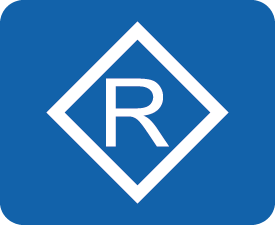 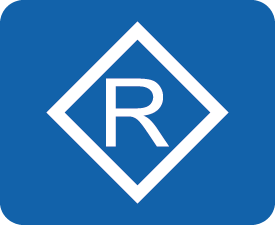 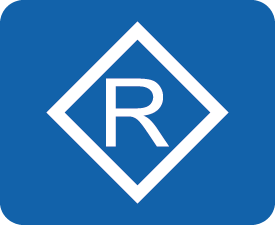 30.1.2.0/24
GE0/0/0
10.0.0.1/24
GE0/0/1
20.1.1.2/24
RTB
RTA
RTC
[RTA] ip route-static 30.1.2.0 24 20.1.1.3
Следующий узел маршрута к адресу назначения 30.1.2.0/24 – это 20.1.1.3, который не находится в напрямую подключенной сети RTA. Если в таблице IP-маршрутизации нет маршрута к 20.1.1.3, этот статический маршрут не вступает в силу и не может быть помещен в таблицу IP-маршрутизации.
Рекурсия маршрута
Маршруты с одинаковой стоимостью
Плавающий маршрут
Суммирование маршрутов
Рекурсия маршрута (2)
GE0/0/1
20.1.1.3/24
GE0/0/0
10.0.0.2/24
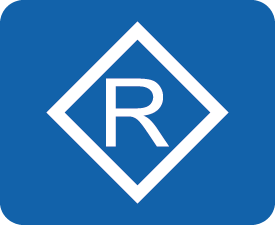 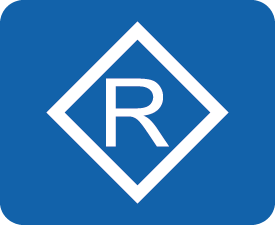 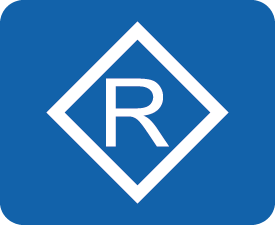 30.1.2.0/24
GE0/0/0
10.0.0.1/24
GE0/0/1
20.1.1.2/24
RTB
RTA
RTC
[RTA] ip route-static 30.1.2.0 24 20.1.1.3


[RTA] ip route-static 20.1.1.0 24 10.0.0.2
Рекурсия
Сконфигурируйте маршрут к 20.1.1.3 с адресом следующего узла 10.0.0.2 , который принадлежит напрямую подключенной сети.
Тогда, RTA сможет маршрутизировать пакеты идущие в 30.1.2.0/24  с помощью маршрута с адресом следующего узла 10.0.0.2..
Рекурсия маршрута
Маршруты с одинаковой стоимостью
Плавающий маршрут
Суммирование маршрутов
Маршруты с одинаковой стоимостью
Если в таблице IP-маршрутизации в сеть назначения есть несколько маршрутов с одинаковой стоимостью, то маршрутизатор выполняет балансировку нагрузки  при пересылке IP-пакетов следующих в эту сеть.
RTA
RTB
GE0/0/0
20.1.1.1/30
GE0/0/0
20.1.1.2/30
Стоимость =10
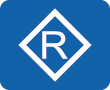 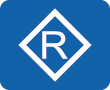 10.0.0.0/30
GE0/0/1
30.1.1.1/30
GE0/0/1
30.1.1.2/30
Стоимость =10
Если существует несколько маршрутов к одному адресу назначения из одного источника с одинаковой стоимостью, но с разными адресами следующих устройств, то маршруты помещаются в таблицу IP-маршрутизации как равноценные. Трафик, который отправляется по адресу назначения, будет распределяться между этими маршрутами.
Таблица IP-маршрутизации RTA
Рекурсия маршрута
Маршруты с одинаковой стоимостью
Плавающий маршрут
Суммирование маршрутов
Плавающий маршрут - основные понятия
Для статических маршрутов можно вручную сконфигурировать различные предпочтения (preference). Поэтому для резервирования маршрутов можно сконфигурировать два статических маршрута с одинаковым адресом назначения/маской, но с разными предпочтениями и адресами следующего узла.
Резервный маршрут известен как плавающий (floating) маршрут, который используется только тогда, когда основной маршрут недоступен. То есть плавающий маршрут попадает в таблицу IP-маршрутизации только в том случае, если адрес следующего узла  основного маршрута недоступен.
Плавающий (резервный) маршрут
RTB
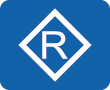 10.1.1.2/30
20.0.0.0/30
10.1.1.1/30
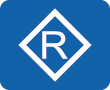 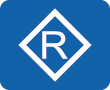 10.1.2.1/30
10.1.2.2/30
RTA
RTC
Сконфигурируйте резервный маршрут на RTA.
[RTA] ip route-static 20.0.0.0 30 10.1.1.2
[RTA] ip route-static 20.0.0.0 30 10.1.2.2  preference 70
Рекурсия маршрута
Маршруты с одинаковой стоимостью
Плавающий маршрут
Суммирование маршрутов
Плавающий маршрут - пример
Переключение на резервный маршрут
RTB
RTB
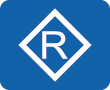 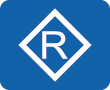 Адрес назначения 20.1.1.0/24
10.1.1.2/30
10.1.1.2/30
20.0.0.0/30
20.0.0.0/30
10.1.1.1/30
10.1.1.1/30
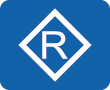 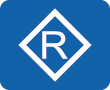 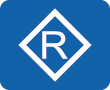 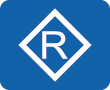 10.1.2.1/30
10.1.2.2/30
10.1.2.1/30
10.1.2.2/30
RTA
RTC
RTA
RTC
Адрес назначения 20.1.1.0/24
Таблица IP-маршрутизации RTA при сбое первичного канала
Таблица IP-маршрутизации RTA, когда первичный канал доступен
[Speaker Notes: Когда соединение между RTA и RTB работает корректно, оба маршрута до 20.0.0.0/30 являются действующими. В этом случае RTA сравнивает предпочтения двух маршрутов, значения 60 и 70 соответственно. В таблицу IP-маршрутизации RTA помещается маршрут со значением предпочтения 60, трафик, идущий в сеть 20.0.0.0/30  пересылается на следующий узел 10.1.1.2.
Если канал между RTA и RTB становится неисправен, то следующий узел 10.1.1.2 недоступен, в результате чего маршрут становится недействительным. В этом случае резервный маршрут к 20.0.0.0/30 помещается в таблицу IP-маршрутизации. RTA теперь пересылает трафик, предназначенный для 20.0.0.1, на следующий узел 10.1.2.2.]
Рекурсия маршрута
Маршруты с одинаковой стоимостью
Плавающий маршрут
Суммирование маршрутов
CIDR
Бесклассовая междоменная маршрутизация (Classless Inter-Domain Routing, CIDR) использует IP-адреса и маски для идентификации сетей и подсетей. CIDR заменяет предыдущую архитектуру адресации сети с классовой маршрутизацией (например, адреса класса A, B и C).
CIDR основывается на маске подсети переменной длины (Variable Length Subnet Mask,VLSM). CIDR использует префиксы любой длины для разделения адресного пространства на непрерывные блоки IP-адресов. Несколько сетевых сегментов с непрерывными префиксами могут быть суммированы в один сетевой адрес, что эффективно сокращает количество записей маршрутизации.
192.168.12.0/22
192.168.10.0/23
192.168.8.0/21
192.168.9.0/21
192.168.14.0/23
Рекурсия маршрута
Маршруты с одинаковой стоимостью
Плавающий маршрут
Суммирование маршрутов
Введение в суммирование маршрутов
Разделение на подсети и VLSM решают проблему лишней траты адресного пространства, но также вызывают новую проблему: увеличение числа записей маршрутизации в таблице IP-маршрутизации.
Суммирование маршрутов позволяет свести к минимуму количество записей маршрутизации.
192.168.3.0/24
192.168.4.0/24
192.168.5.0/24
192.168.6.0/24
192.168.2.0/24
Таблица IP-маршрутизации RTB
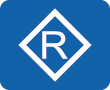 RTA
Для маршрутизации трафика к напрямую подключенным сетевым сегментам RTA маршрутизатор RTB должен иметь маршруты к этим сегментам сети. Настройка статических маршрутов к каждому сетевому сегменту увеличивает нагрузку на администратора, а в таблице IP-маршрутизации RTB будет много записей маршрутизации.
192.168.1.0/24
192.168.2.0/24
192.168.3.0/24
192.168.4.0/24
192.168.5.0/24
192.168.6.0/24
192.168.1.0/24
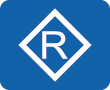 RTB
[Speaker Notes: В крупных сетях маршрутизаторам или другим устройствам, способным выполнять маршрутизацию, необходимо поддерживать большое количество записей маршрутизации, что потребует большого количества ресурсов устройств. Кроме того, размер таблицы IP-маршрутизации увеличивается, что приводит к низкой эффективности поиска записей маршрутизации. Поэтому необходимо свести к минимуму размер таблиц IP-маршрутизации на маршрутизаторах, при этом обеспечивая связность между маршрутизаторами и различными сетевыми сегментами. Если в сети используется корректная IP-адресация и она спланирована надлежащим образом, достичь этой цели можно с помощью различных методов. Популярный эффективный метод – суммирование маршрутов, также известный как агрегирование маршрутов.]
Рекурсия маршрута
Маршруты с одинаковой стоимостью
Плавающий маршрут
Суммирование маршрутов
Суммирование маршрутов
Суммирование маршрутов – это подход, позволяющий объединить маршруты с одинаковым префиксом в общий маршрут, чтобы свести к минимуму размер таблицы IP-маршрутизации и оптимизировать использование ресурсов устройства.
При суммировании маршрутов используется CIDR для объединения нескольких сетевых сегментов с одинаковым префиксом в один.
Маршруты перед суммированием называются специфическими, а после суммирования – суммированными или сводными маршрутами.
10.1.1.0/24
10.1.2.0/24
...
...
...
10.1.10.0/24
RTA
RTB
12.1.1.2
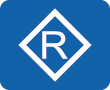 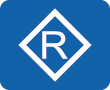 12.1.1.1
[RTA] ip route-static 10.1.0.0 16 12.1.1.2
В RTA сконфигурируйте статические маршруты к напрямую подключенным сегментам сети маршрутизатора RTB 10.1.1.0/24, 10.1.2.0/24,... и 10.1.10.0/24 с одинаковым адресом следующего узла. Эти маршруты могут быть суммированы в один маршрут.
[Speaker Notes: Чтобы RTA смог пересылать пакеты к удаленным сегментам сети, необходимо сконфигурировать специфический маршрут к каждому сегменту сети. В этом примере маршруты к 10.1.1.0/24, 10.1.2.0/24 и 10.1.3.0/24 будут иметь одинаковый адрес следующего узла назначения - 12.1.1.2. Поэтому эти маршруты можно просуммировать в один.
Это позволяет эффективно сократить размер таблицы IP-маршрутизации RTA.]
Рекурсия маршрута
Маршруты с одинаковой стоимостью
Плавающий маршрут
Суммирование маршрутов
Пример вычисления суммированого маршрута
192
168
X
0
192.168.1.0/24
192.168.2.0/24
192.168.3.0/24
Сетевой адрес
Адрес хоста
192.168.0.0/22
Чтобы суммировать маршруты к нескольким непрерывным сегментам сети в один сводный маршрут, который включает только эти сегменты сети, убедитесь, что длина маски сводного маршрута максимально длинная.
Для этого необходимо преобразовать адреса назначения специфических маршрутов в двоичные числа, а затем найти в них одинаковые биты.
Рекурсия маршрута
Маршруты с одинаковой стоимостью
Плавающий маршрут
Суммирование маршрутов
Проблемы, вызванные суммированием маршрутов (1)
Петля маршрутизации
[RTB] ip route-static 0.0.0.0 0 12.1.1.2
[RTA] ip route-static 10.1.0.0 16 12.1.1.1
10.1.1.0/24
10.1.2.0/24
...
...
...
10.1.10.0/24
RTB
RTA
12.1.1.2
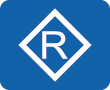 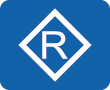 Интернет
12.1.1.1
1
2
Маршруты суммируются на RTA. Поэтому RTA пересылает трафик обратно в RTB в соответствии со сводным маршрутом к 10.1.0.0/16.
RTB принимает трафик с адресом назначения 10.1.20.0/24 и передает его в RTA согласно маршруту по умолчанию.
Петля
3
Рекурсия маршрута
Маршруты с одинаковой стоимостью
Плавающий маршрут
Суммирование маршрутов
Проблемы, вызванные суммированием маршрутов (2)
Решение для предотвращения петель маршрутизации
[RTB] ip route-static 0.0.0.0 0 12.1.1.2
[RTA] ip route-static 10.1.0.0 16 12.1.1.1
10.1.1.0/24
10.1.2.0/24
...
...
...
10.1.10.0/24
RTB
RTA
12.1.1.2
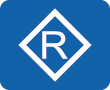 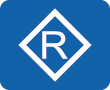 Интернет
12.1.1.1
[RTB] ip route-static 10.1.0.0 16 0 NULL0
Сконфигурируйте маршрут с назначением Null0 на RTB, чтобы предотвратить петли маршрутизации при суммировании маршрутов.
[Speaker Notes: В большинстве случаев как статические, так и динамические маршруты должны быть связаны с исходящим интерфейсом. Этот интерфейс представляет собой выход, через который устройство соединено с сетью назначения. Исходящим интерфейсом в маршруте может быть физический интерфейс, например интерфейс FastEthernet или GigabitEthernet, или логический интерфейс, например VLANIF или туннельный интерфейс. Существует специальный интерфейс – интерфейс Null. У него есть только один номер интерфейса -  0. Null0 – это логический интерфейс, который всегда находится в рабочем состоянии. Когда Null0 используется в качестве исходящего интерфейса в маршруте, пакеты данных, соответствующие этому маршруту, отбрасываются, как будто в черную дыру. Поэтому такой маршрут называется маршрутом черной дыры (black-hole).]
Рекурсия маршрута
Маршруты с одинаковой стоимостью
Плавающий маршрут
Суммирование маршрутов
Точное суммирование маршрутов (1)
172.16.1.0/24
172.16.2.0/24
...
172.16.31.0/24
10.0.0.2
RTB
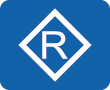 20.0.0.2
172.16.32.0/24
172.16.33.0/24
...
172.16.63.0/24
RTA
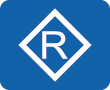 RTC
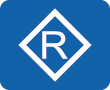 [RTA] ip route-static 172.16.0.0 16 10.0.0.2
Для упрощения конфигурации администратор может настроить на RTA статический сводный маршрут 172.16.0.0/16 через RTB,  чтобы обеспечить доступ к подсетям RTB: от 172.16.1.0/24 до 172.16.31.0/24. Однако этот сводный маршрут включает также сетевые сегменты RTC. В результате RTA переадресует трафик, предназначенный для сетевых сегментов RTC, в RTB, что приводит к потере пакетов данных. Эта проблема вызвана неточным суммированием маршрутов. Чтобы решить эту проблему, сводный маршрут должен быть максимально точным, то есть включать все специфические маршруты, которые необходимо объединить, без лишних маршрутов.
Рекурсия маршрута
Маршруты с одинаковой стоимостью
Плавающий маршрут
Суммирование маршрутов
Точное суммирование маршрутов (2)
10
1
0
0
10.1.1.0/24
10.1.2.0/24
10.1.3.0/24
/22
ip route-static 10.1.1.0 24 12.1.1.2
ip route-static 10.1.2.0 24 12.1.1.2
ip route-static 10.1.3.0 24 12.1.1.2
ip route-static 10.1.0.0 22 12.1.1.2
Точно рассчитайте сводный сетевой адрес и маску, чтобы обеспечить точное суммирование маршрутов.
Как маршрутизатор выбирает оптимальный маршрут?
Как настроить плавающий маршрут?
Каким будет сводный маршрут для маршрутов к адресам 10.1.1.0/24, 10.1.3.0/24 и 10.1.9.0/24?
[Speaker Notes: Маршрутизатор сначала сравнивает предпочтения маршрутов. Маршрут с самым низким значением предпочтения выбирается в качестве оптимального маршрута. Если у маршрутов одинаковые предпочтения, маршрутизатор сравнивает их метрики. Если у маршрутов одинаковая метрика, они заводятся в таблицу IP-маршрутизации как маршруты с одинаковой стоимостью.
Для конфигурирования плавающего маршрута настройте статический маршрут с таким же сегментом сети назначения и маской, как у основного маршрута, но с другим адресом следующего узла и более высоким значением предпочтения.
Сводный маршрут – 10.1.0.0/20.]
В этом разделе рассмотрены основные понятия, связанные с маршрутами, инструкции, которые получают маршрутизаторы от маршрутов по пересылке IP-пакетов, общие атрибуты маршрутов и маршруты по умолчанию (специальные статические маршруты).
Кроме того, в этом разделе описываются расширенные возможности маршрутизации, включая рекурсию маршрутизации, плавающие маршруты и маршруты с одинаковой стоимостью, которые широко используются в существующих сетях.